Parallel Recursive Filtering of Infinite Input Extensions
Outline of talk
Introduction
Recursive filters are very useful
Initialization at the boundaries is an important problem
Exact recursive filtering of infinite input extensions
Closed-form formulas available for the first time
Enable simple and effective algorithms
Parallelization
Fastest recursive filtering algorithms to date
First to filter infinite extensions exactly
[Speaker Notes: This talk has three parts. In the introduction, we’ll review recursive filters, try to convince you that they are an important tool in image processing, and describe the initialization problem that they suffer from.

We will then describe our solution to this problem, which is to filter infinite extensions of the input exactly. In other words, we found closed-form formulas that solve the initialization problems.  These can be used to create simple and efficient algorithms.

We will finish the talk describing how these new formulas fit with recent advances in parallel recursive filtering on the GPU. 
The result is that we can now filter infinite extensions exactly, and do so faster even than previous algorithms that ignored the problem at the boundaries.]
General model for convolutions
Linear difference equations
filter
constant diagonals
[Speaker Notes: Linear difference equations are the general model for convolutions.

If w is the input and z is the output, then the elements of z and w are related by linear equations.

The connection can be put in matrix form using infinite, banded matrices with constant diagonals.]
General model for convolutions
Decompose into direct and recursive parts
recursive
recursive
direct
direct
filter
infinite impulse response support (IIR)
finite impulse response support (FIR)
[Speaker Notes: To solve for the output values, we proceed by splitting the problem into two parts.

The direct part corresponds to what we think of as a convolution. It is like a matrix multiplication.
The impulse response, which is finite, is given directly by the coefficients of the difference equation.

The recursive part is the inverse of a convolution. It is like solving a linear system.
This part can have an infinite impulse response.]
General model for convolutions
Decompose recursive part into causal and anticausal passes
causal
causal
recursive
anticausal
anticausal
direct
[Speaker Notes: The most efficient way of implementing the recursive part is to decompose it further into two passes.
This is like factoring a matrix into its LU decomposition and using it to solve the linear system.
The causal pass is like forward-substitution. The anticausal pass is like back-substitution.]
cubic B-spline
Downsampling with cardinal cubic B-splines
input
prefiltered
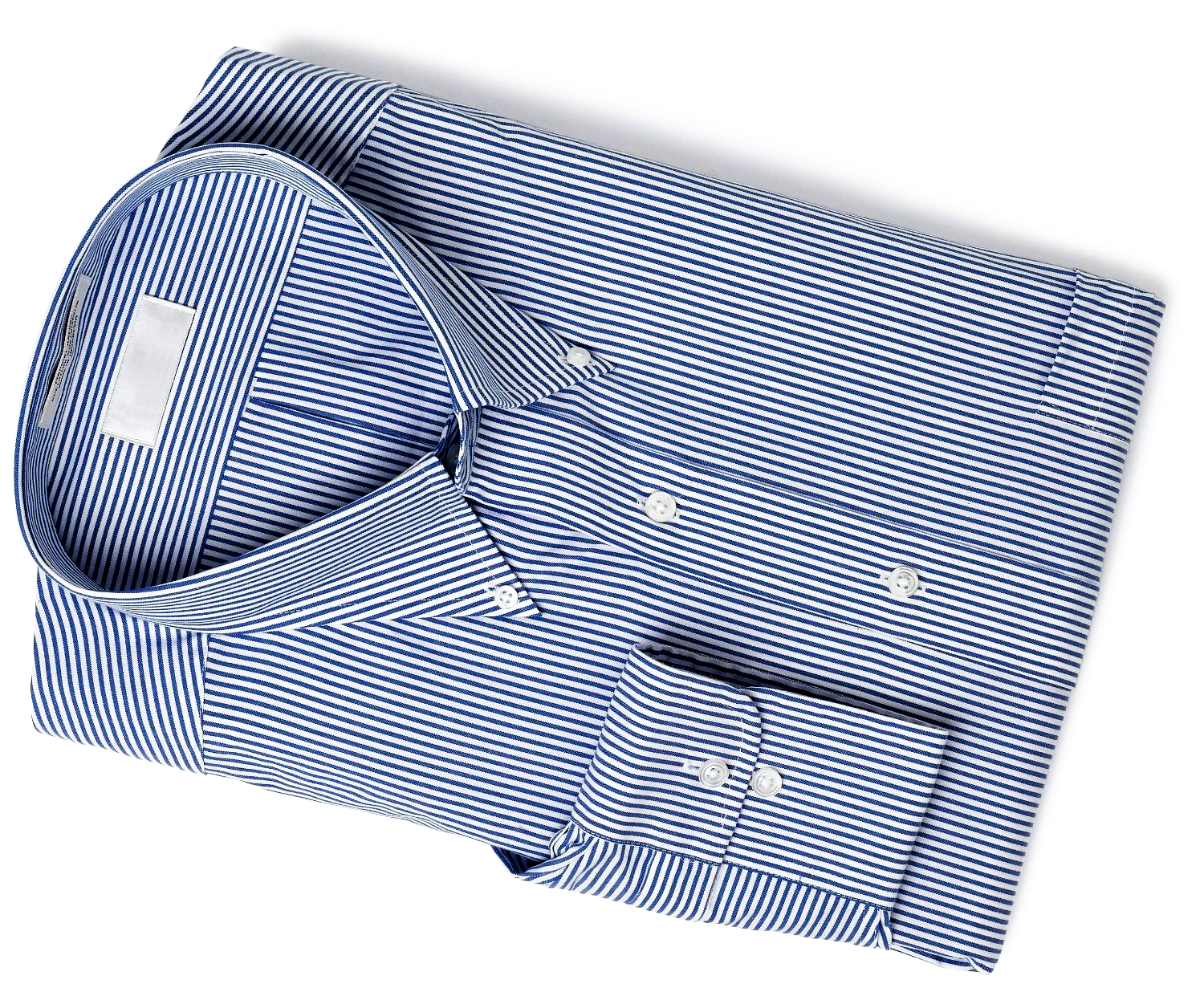 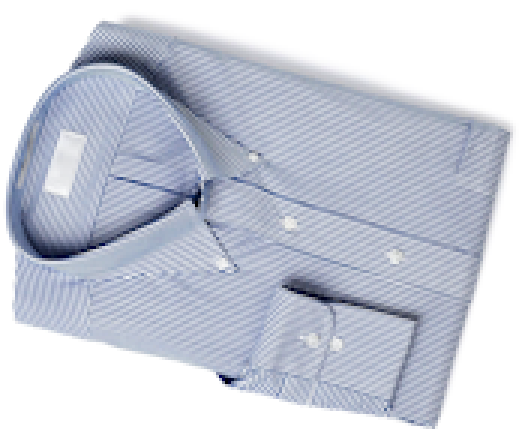 t
cardinal cubic B-spline
t
recursive filter
Catmull-Rom
post-processed output
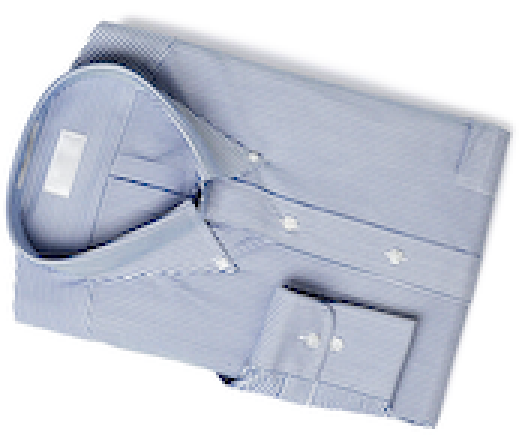 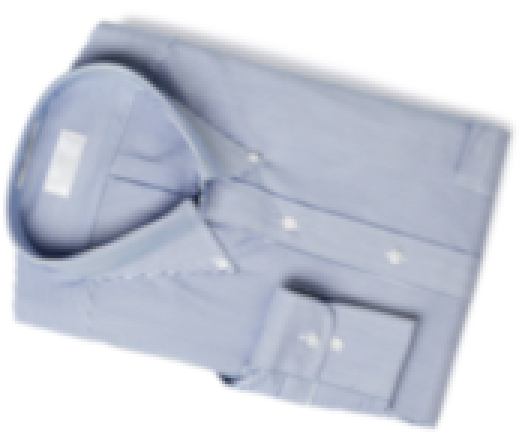 t
infinite support
prefiltered
[Nehab & Hoppe 2014]
[Speaker Notes: Here is an application to image downscaling.
The typical approach is to use a kernel with narrow support, and integrate the input samples that fall under it.
Here, the kernel is sharp but the shirt stripes change direction due to aliasing.

If we try to eliminate aliasing, we end up blurring the image too much.
The trick is to post-process the results with a carefully selected recursive filter.
The combined effect is of a kernel with infinite support.
We would not have been able to perform this computation directly.
It is sharp and it suppresses aliasing.]
Fast image blur
input
Blur with FFT
[van Vliet et al. 1998]
[Speaker Notes: Here is an application to low-pass filtering.
The more you want to blur, the wider the kernel.
Performing a convolution in time becomes more and more expensive, until it becomes worth it to do it in the frequency domain.

The alternative is to design a recursive filter that behaves much like a Gaussian. 
Here, the impulse response support is independent of the number of feedback coefficients.
So you can obtain a nice, wide impulse response using only a small constant number of them.
This is much faster even than going through the frequency domain.]
What do near input boundaries?
?
?
[Speaker Notes: The problem is what to do near the boundaries, because there the result of filtering depends on inputs out of bounds.]
Infinite input extensions
repeat periodically
reflect periodically
constant padding
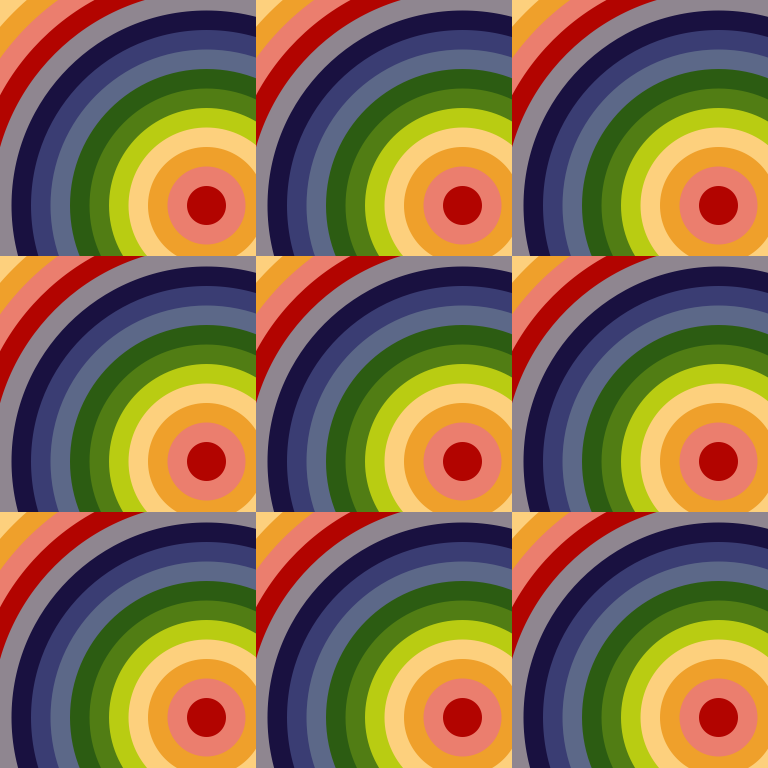 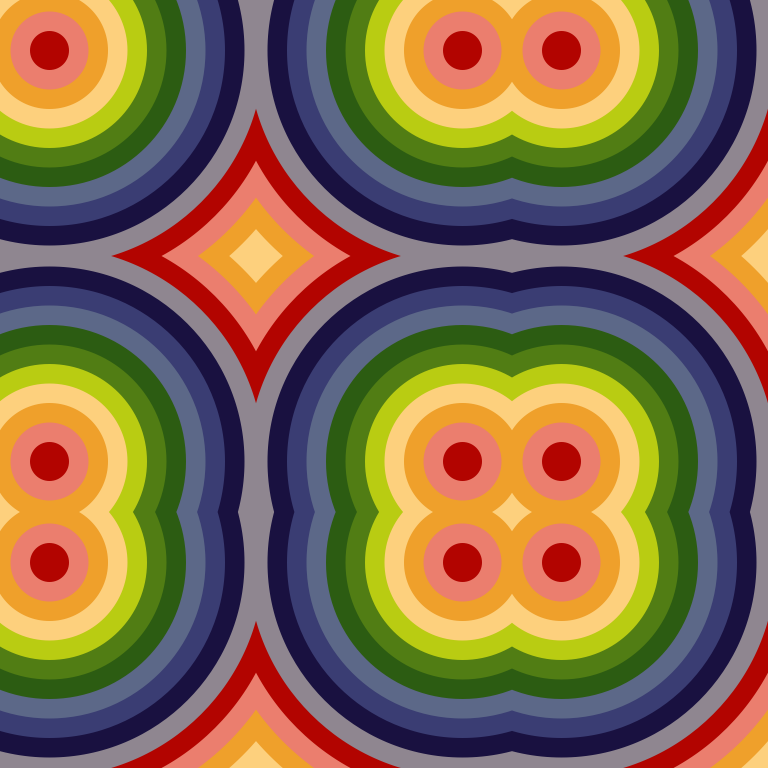 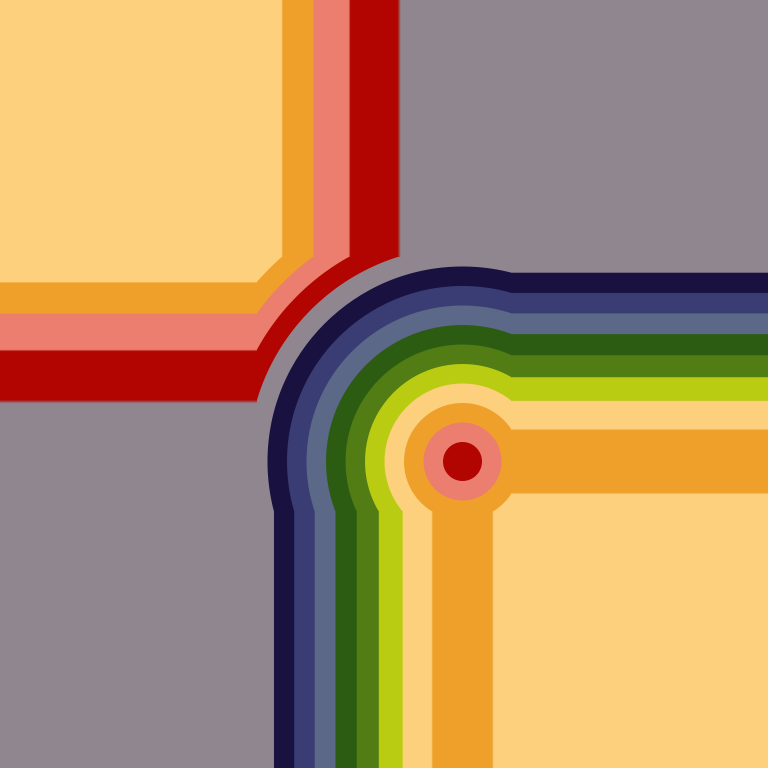 filter
filter
filter
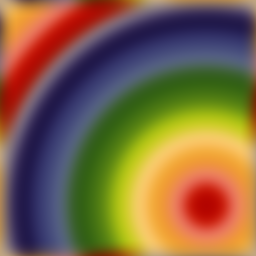 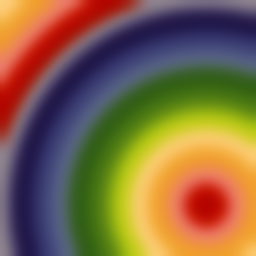 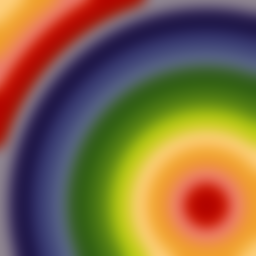 [Speaker Notes: There are several different ways to extend the input. In our work, we investigate the three most popular alternatives. Periodic repetition, periodic reflection, and padding with a constant such as the value at the border.]
Tileable textures
Textures designed to be tiled in a certain way
Filtering must respect the periodicity
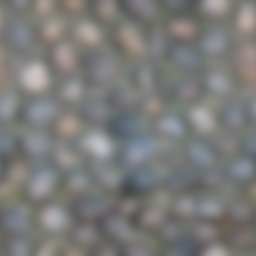 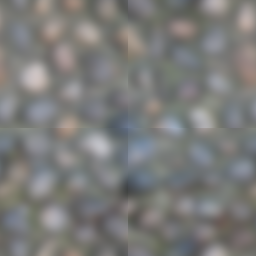 original texture
filtered, tiled, and shifted
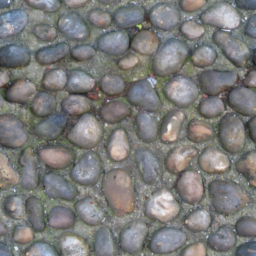 periodic repetition
clamp to border
[Speaker Notes: Different extension types are useful in different applications.
Here, a texture is designed to be periodically repeated.
Filtering must take that into account, otherwise you can get artifacts close to where the filtered tiles touch each other.
Naturally, the problem disappears when we respect the input periodicity.]
Dealing with boundaries in practice
In the frequency domain
DFT/DCT imply infinite extensions
Computations are exact even for IIR filters
In the time domain
Direct convolution can decide out of bounds input arbitrarily
Recursive filters must define out of bounds outputs!
[Speaker Notes: When we perform filtering in the frequency domain, the type of transform we use define the periodicity of the input.
The computations in the frequency domain are exact, even for filters that have infinite impulse responses.

In the time domain, when we perform a direct convolution, all we can define the value of the input out of bounds however we like.
The problem is much more complicated for the recursive part. 
There, we need to know the value of /outputs/ out of bound. 
It is not obvious if this is even well defined.]
Approximation by input padding
filtered
padded
padded
filtered
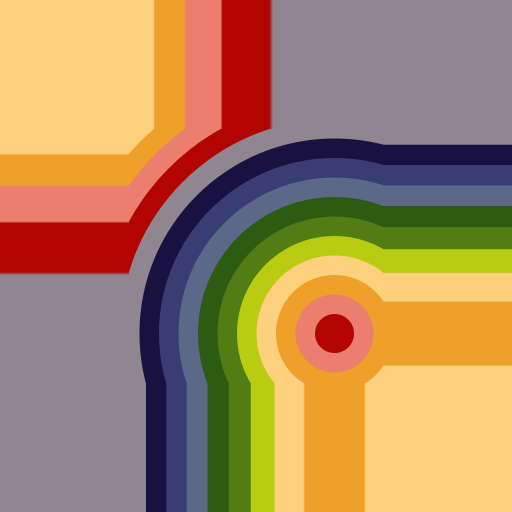 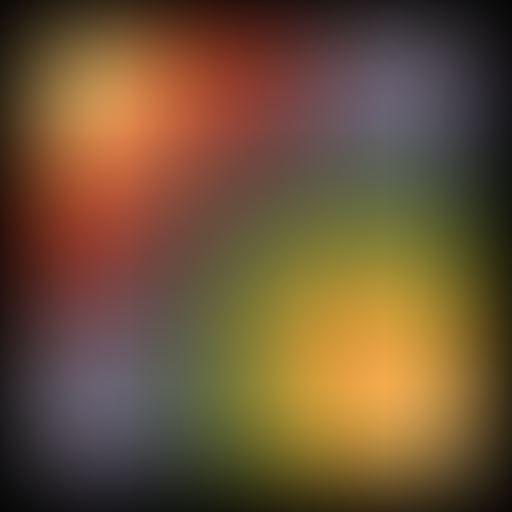 filtered
padded
output
input
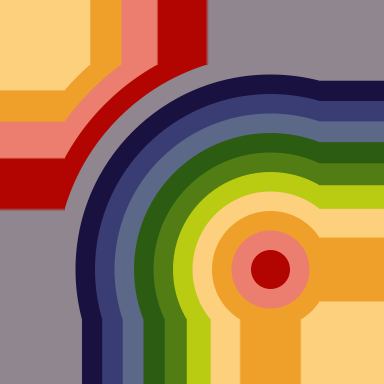 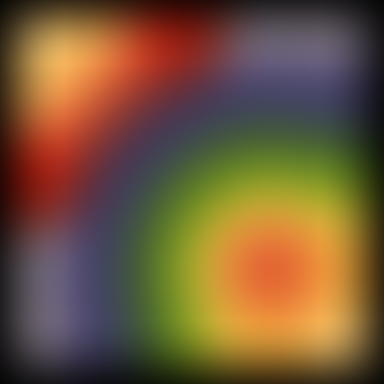 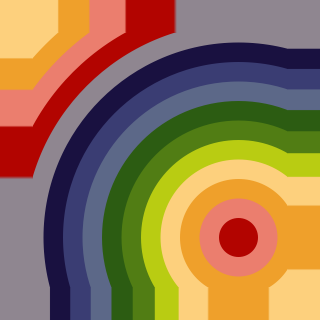 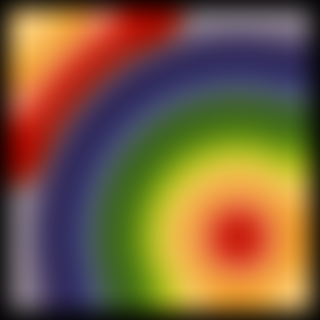 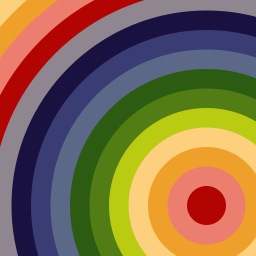 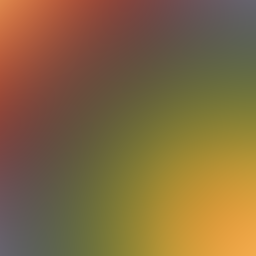 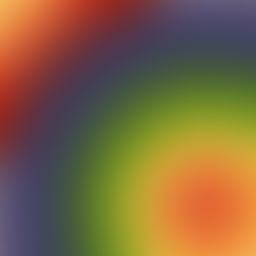 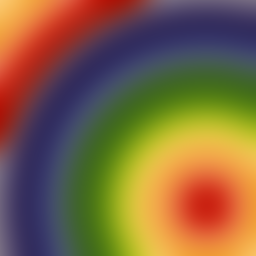 wasted computation
wasted computation
wasted computation
wasted memory
wasted memory
wasted memory
approximation
amount of padding depends
on impulse response ”support”
[Speaker Notes: What people end up doing in practice is to pad the input enough so that, by the time we reach the actual input, the influence of the elements out of the padding is negligible. 
The amount of padding depends on the effective support of the impulse response, and this can grow indefinitely depending on the filter.
We waste memory with padding, then we waste computation outside of the input,  and finally get only approximate results.]
Outline of talk
Introduction
Recursive filters are very useful
Initialization at the boundaries is an important problem
Exact recursive filtering of infinite input extensions
Closed-form formulas available for the first time
Enable simple and effective algorithms
Parallelization
Fastest recursive filtering algorithms to date
First to filter infinite extensions exactly
[Speaker Notes: The fact that it is possible to filter infinite extensions exactly in the frequency domain inspires us to do the same in the time domain.
Although there is no time to go over the derivation of the formulas during the talk, we will at least explain how they are used to create simple and efficient algorithms.]
Exact recursive filtering of finite input
input extension
finite input
input extension
…
…
…
…
…
finite output
[Speaker Notes: What we would like to be able to do is to start all the way from –infinity, filter past the input all the way to +infinity.
Then come back all the way from +infinity filtering over the result of the previous pass, until we reach the beginning of the input.]
Exact recursive filtering of finite input
Instead, first obtain the initial feedbacks
To initialize causal pass
To initialize subsequent anticausal pass
How to obtain these feedbacks in closed form?
Depends on the choice of infinite input extension
initial causal feedback
input extension
finite input
input extension
…
…
finite output
initial anticausal feedback
[Speaker Notes: Instead, what we will do is find the initial feedback for the causal pass and the initial feedback for the anticausal pass.
This way, we can complete the process in finite time by simply filtering the input forward and backward.
The question becomes how to obtain these feedbacks in closed form. 
Of course this will depend on the type of input extension.]
Constant padding
input extension
finite input
input extension
…
…
causal
infinite series
series
…
…
initial causal feedback
anticausal
infinite series
…
finite output
initial anticausal feedback
[Speaker Notes: For the constant padding extension, each of the outputs of the causal pass before the input can be written in terms of an infinite series that depends only on the padding value.
This series can be solved in closed form to obtain the first feedback we need.
All we need is a matrix multiply. We can precompute the matrix because it depends only on the filter coefficients.
So now we can continue with the causal pass over the input until we reach the padding on the other side.

Here, we can express each output after the input as a series that depend only on the last output of the causal pass and on the input padding.
In turn, this allow us to express each output of the anticausal pass as an infinite series as well.
This series is harder to solve in closed form, but it can also be done. This is how we get the initial feedback for the anticausal pass.
We can now finish the processing.]
Periodic repetition
input extension
finite input
input extension
…
…
2nd causal
1st causal
0
initial causal feedback
2nd anticausal
1st anticausal
0
finite output
initial anticausal feedback
[Speaker Notes: For the periodic extension, the trick is to perform a first pass over the input in which we assume the initial feedback to be zero.
Using the last output of this pass, we can solve for the actual initial feedback.
This means we can perform a second pass over the input, this time correctly filtering the infinite periodic extension.

Since we know the output is also periodic, the initialization of the anticausal pass proceeds in exactly the same.
We do a mock first pass, save the last output, compute the actual initial feedback, and perform the second pass filtering the infinite extension.]
Periodic reflection
input extension
finite input
input extension
…
…
2nd causal
1st causal
0
initial causal feedback
2nd anticausal
1st anticausal
0
finite output
initial anticausal feedback
[Speaker Notes: The periodic reflection is the hardest to crack.
We again perform a mock causal pass over the input assuming the feedback is zero.
Unfortunately, this is not enough for us to figure out the correct initial feedback for the causal pass.
So we perform a first anticausal pass, assuming a zero feedback, directly on top of the output of the mock first causal pass.
Now we have enough information to compute the correct feedbacks. 
We do this based on the last outputs of the mock causal and anticausal passes.
Once we have the correct feedbacks, we can go back and perform the actual causal and anticausal passes to obtain the result of filtering the infinite extension.]
Is this correct? Is this fast?
[Speaker Notes: In the paper, we show that all required matrices exist, so long as the recursive filters are stable. 
This means we can perform exact filtering of all infinite extensions in O (r n).
The periodic extensions require twice as much computation.
However, when we perform computations in parallel, this additional cost disappears.]
Outline of talk
Introduction
Recursive filters are very useful
Initialization at the boundaries is an important problem
Exact recursive filtering of infinite input extensions
Closed-form formulas available for the first time
Enable simple and effective algorithms
Parallelization
Fastest recursive filtering algorithms to date
First to filter infinite extensions exactly
[Speaker Notes: We now show a modification of the parallel recursive filtering algorithm we presented here in 2011 to filter infinite input extensions.
The result are the fastest recursive filtering algorithms to date. //]
Summary of parallel algorithms
[Nehab, Maximo, Lima & Hoppe 2011]
[Speaker Notes: In our 2011 paper, we describe a variety of ideas to increase the parallelism and reduce the IO required for recursive filtering an image on modern GPUs. The end result is an algorithm that doubles the amount of computation but is much more parallel and uses much less IO than the naïve idea of simply processing each rows and then each column independently. Here is the end result. //]
Overlap causal, anticausal, rows, columns
[Nehab, Maximo, Lima & Hoppe 2011]
[Speaker Notes: We start with the input]
Stage 1
0
0
0
0
0
0
0
0
0
0
0
0
0
0
0
0
0
0
0
0
0
0
0
0
0
0
0
0
0
0
0
0
0
0
0
0
0
0
0
0
0
0
0
0
0
0
0
0
0
0
0
0
0
0
0
0
0
0
0
0
0
0
0
0
0
0
0
0
0
0
0
0
0
0
0
0
0
0
0
0
0
0
0
0
0
0
0
0
0
0
0
0
0
0
0
0
0
0
0
0
0
0
0
0
0
0
0
0
[Speaker Notes: Then, we break it into blocks and load the blocks into shared memory.
We perform all filter passes independently per block. //
...
Each filter pass in each block is initialized with zeros.
This means the passes are producing incorrect results, because they are not considering the sequential dependencies between blocks.
Nevertheless, we save only the block perimeters after each pass.]
Stage 2
0
0
0
0
0
0
0
0
0
0
0
0
0
0
0
0
0
0
0
0
0
0
0
0
0
0
0
0
0
0
0
0
0
0
0
0
[Speaker Notes: The second stage then corrects these perimeters one by one, sequentially. //
...
(The equations become more complicated as the later passes have to account for the fact that the previous passes had not been completed before the perimeters were computed.)
Even so, everything works.]
Stage 3
0
0
0
0
0
0
0
0
0
0
0
0
0
0
0
0
0
0
0
0
0
0
0
0
0
0
0
0
0
0
0
0
0
0
0
0
[Speaker Notes: In the final stage, we load the input blocks again and finish the filtering passes independently per block, this time using the correct initial feedbacks for each block. //
...]
Stage 3
output
[Speaker Notes: The processed blocks form the output.]
Performance on Fermi (GF100)
1st order
7
+ overlap causal and anticausal
+ split rows and columns
5
+ overlap rows and columns
independent rows then columns
Throughput (GiP/s)
3
1
642
1282
2562
5122
10242
20482
40962
Input size (pixels)
[Nehab, Maximo, Lima & Hoppe 2011]
[Speaker Notes: This was the situation in 2011 on a Fermi GPU. Each idea for added parallelism and reduced IO improves the performance further.
At least, this is what happens for 1st order filters.]
Performance on Fermi (GF100)
2nd order
5
overlap causal and anticausal
4
+ overlap rows and columns
3
Throughput (GiP/s)
2
1
642
1282
2562
5122
10242
20482
40962
Input size (pixels)
[Nehab, Maximo, Lima & Hoppe 2011]
[Speaker Notes: For 2nd order filters, the full algorithm is actually slower than simpler versions.
This was somewhat unexpected.]
New trick for better performance
fully parallel part of computation
sequentially find per-block column feedbacks
sequentially find per-block row feedbacks
[Speaker Notes: This year we investigated the problem further and came up with a solution to the problem.
The first group of equations is used to sequentially fix the block perimeters for row processing. 
This is very fast.
The second group of equations is used to sequentially fix the block perimeters for column processing.
This is the stage that dominates the runtime.
The equations are more complicated and have more dependencies. 
The increased IO exactly in a stage that is sequential causes the explosion in cost. //

Our solution was to split the evaluation of the second group of equations into two steps. //
This new intermediate step performs most of the IO and computation in a fully parallel way and makes the second group of equations as fast as the first.]
Summary of parallel algorithms
[Speaker Notes: This new trick requires just a little bit more IO than before, but exposes more parallelism where it’s needed.]
Performance on Kepler (GK110)
3rd order
4th order
13
+ new trick
+ overlap rows and columns
11
overlap causal and anticausal
9
Throughput (GiP/s)
7
5
3
1
642
1282
2562
5122
10242
20482
40962
81922
Input size (pixels)
[Speaker Notes: The new trick is faster even in order 3 rather than 1. //
… 
For order 4 and above, it again loses to the simpler algorithms.]
Performance on Pascal (GP102)
5th order
17
+ new trick
15
+ overlap rows and columns
overlap causal and anticausal
13
11
Throughput (GiP/s)
9
7
5
3
1
642
1282
2562
5122
10242
20482
40962
81922
Input size (pixels)
[Speaker Notes: Since publishing the paper, we have run our benchmarks on a new Pascal card.
Here, the new trick remains the fastest at least until order 5.]
Back to infinite extensions
Side effect of 2nd stage
Just what we need to compute exact initial feedbacks!
0
0
0
0
0
0
0
0
0
0
0
0
0
0
0
0
0
0
0
0
0
0
0
0
0
0
0
0
0
0
0
0
0
0
0
0
[Speaker Notes: Now, all that is left to do is to include the processing of infinite extensions.
Here is where the magic happens.
Remember that when we were performing computations sequentially, our algorithms for exact filtering of infinite extensions required us to perform two passes over the input.
The parallel algorithms already perform two passes. Furthermore, between these passes, they already produce exactly the inputs the formulas take. That is, the last element of each pass. //
This is the point where we apply our formulas. There is almost no penalty.]
Performance on Kepler (GK110)
1st order (cubic B-spline interpolation)
13
padding
exact clamp to border
11
exact repeat
9
exact reflect
[Nehab et al. 2011]
Throughput (GiP/s)
7
[Chaurasia et al. 2015]
5
3
1
642
1282
2562
5122
10242
20482
40962
81922
Input size (pixels)
[Speaker Notes: Here is the result for the parallel recursive filtering of infinite extensions in 1st order.
Here, padding is very fast because the filter requires very little padding.
Note, however, that our exact algorithms are almost as fast. //
In fact, they are faster than the previous alternatives even when they completely ignore padding.]
Performance on Kepler (GK110)
7
padding
exact clamp to border
exact repeat
5
exact reflect
[Nehab et al. 2011]
Throughput (GiP/s)
cuFFT
[Chaurasia et al. 2015]
conv
3
1
642
1282
2562
5122
10242
20482
40962
81922
Input size (pixels)
[Speaker Notes: Here are the results for 3rd order filtering.
In this example, we are blurring an image with a standard deviation that grows proportionally to the image size.
For this reason, padding becomes less and less efficient as the image grows. //
Our exact algorithms are again faster than previous methods, even when ignoring boundaries. //
They are also faster than performing the convolution in the frequency domain and in the time domain.]
Thank you!
Please download and use our codehttps://github.com/andmax/gpufilter

Questions?
[Speaker Notes: Source code for this project is already available.
Please download it, use it, and send us your comments.

Thanks you!]